O CAMPO DA COMUNICAÇÃO NO BRASIL
Disciplina: Introdução ao Campo da Comunicação – CCA 0321 
Prof. Dr. Richard Romancini
O CONCEITO DE CAMPO
Um espaço estruturado no qual determinados agentes disputam/lutam por posições de domínio, com base em diferentes critérios de legitimidade e poder.
Diferentes campos: 
Família (microcampo)
Política
Economia
Religião 
Jurídico
Forças Armadas
Indústria cultural
Alta cultura, etc.
O campo da comunicação
Instituições de fomento
CNPq - Conselho Nacional de Desenvolvimento Científico e Tecnológico
Subcampo científico/acadêmico
Instituições regulatórias
MTE
Instituições de avaliação
Capes - Coordenação de Aperfeiçoamento de Pessoal de Nível Superior

MEC/INEP
Subcampo profissional
Subcampo do ensino
Campo científico no Brasil
Árvore do conhecimento (CNPq)
Árvore de especialidades do conhecimento:
Ciências Agrárias
Ciências Biológicas
Ciências da Saúde
Ciências Exatas e da Terra
Engenharias
Ciências Humanas
Ciências Sociais Aplicadas
Lingüística, Letras e Artes



Fonte: CNPq
Campo científico no Brasil
Árvore do conhecimento (CNPq)
Árvore de especialidades do conhecimento:



Ciências Sociais Aplicadas








Fonte: CNPq
Qual a expressão da área científica da comunicação no país em comparação com outras?
Distribuição dos grupos de pesquisa segundo a área do conhecimento predominante nas atividades do grupo, 2016.
Fonte: CNPq
Qual a expressão da área científica da comunicação no país em comparação com outras?
Distribuição do fomento do CNPq (mar. 2018).
Fonte: CNPq – Mapa dos Investimentos
Qual a fonte da “legitimidade” de um pesquisador numa área científica?
Formação própria do pesquisador
Participação e desenvolvimento de Projetos de Pesquisa
Publicações relevantes
Vinculação com redes de investigação importantes (dependendo da área, internacionalizadas)
Capacidade de formar discípulos (IC, Mestrado, Doutorado, Pós-Doutorado) e desenvolver “linhas de pesquisa”
Reconhecimento e “impacto” no campo do conhecimento (É lido? É citado? Recebeu distinções por seus pares?)
O “capital científico” do pesquisador
Os aspectos elencados podem ser vistos como dimensões do “capital científico” de um pesquisador. No caso, validado pelos pares
Conforme a teoria do campo, os capitais são específicos a cada um dos campos, e só parcialmente transferíveis 
Na verdade, quanto mais autônomo e maduro é um campo, existe menos capacidade de transferência de “capital”, por parte de um agente, entre diferentes campos. Em outras palavras, o poder político ou religioso não possui validade no campo científico (e vice-versa)
Estratégia importante para conhecer os pesquisadores: Currículo Lattes
Base de currículos em: http://lattes.cnpq.br/
Busca currículos em: http://buscatextual.cnpq.br/buscatextual 
Cadastro em: https://wwws.cnpq.br/cvlattesweb/pkg_cv_estr.inicio
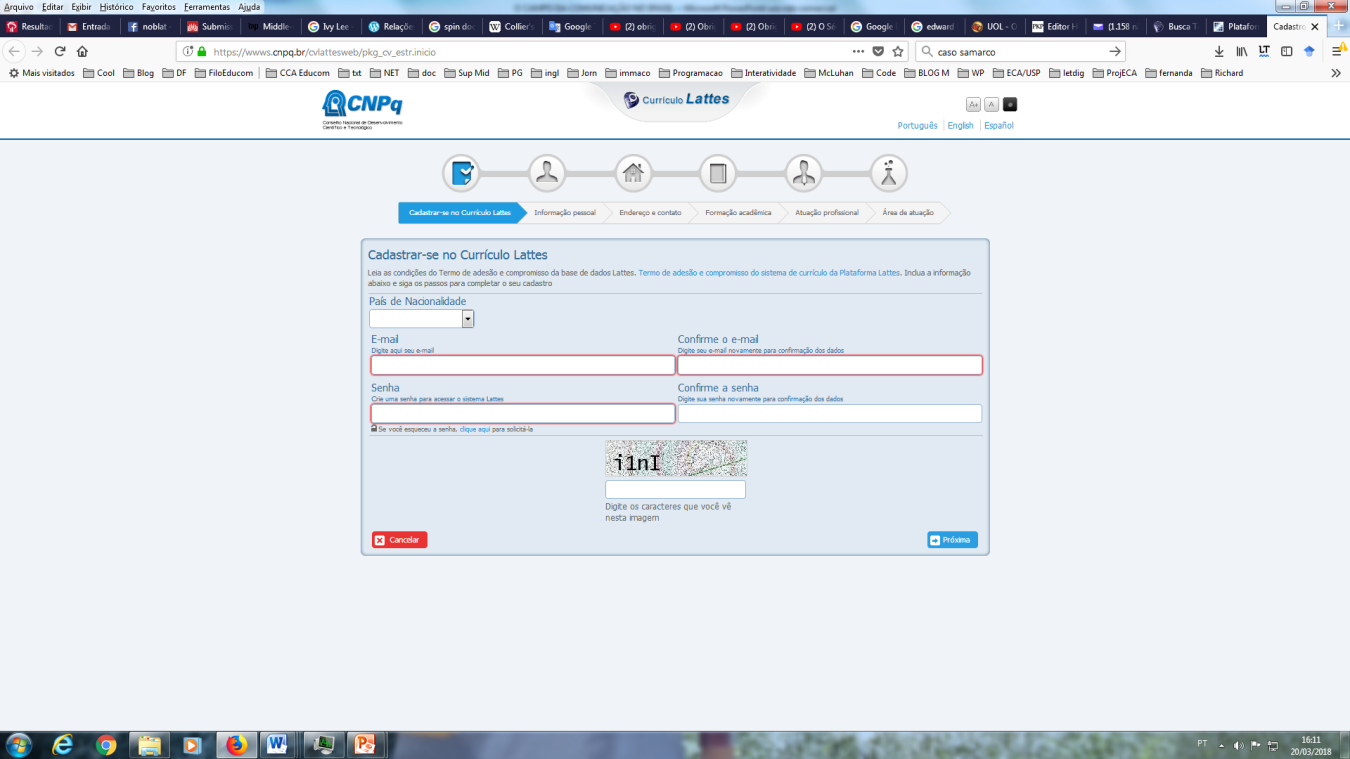 Sociedade de massa: fundamento do desenvolvimento do campo da comunicação
O desenvolvimento do campo comunicacional como um todo, no Brasil, ocorre em paralelo ao crescimento do mercado cultural do país e das profundas transformações que, a partir das primeiras décadas do século XX, modernizam a sociedade 
Assim, desenvolve-se um mercado (campo profissional) que passa a demandar profissionais treinados (campo do ensino) e que também coloca problematizações que requerem pesquisa, tanto mercadológica quanto acadêmica (campo científico)
O campo do ensino das profissões
Inicialmente, em termos de ensino, ocorrem o desenvolvimento de cursos livres, desde a década de 1930, e também superiores, esses em instituições isoladas:
Jornalismo (Cásper Líbero/PUCSP): 1947
Propaganda e Publicidade (atual ESPM): 1951
O modelo estritamente universitário tem na ECA/USP uma instituição pioneira e modelar
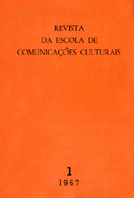 Inicialmente (1966) chamada de “Escola de Comunicações Culturais”, a ECA (com esse nome, desde 1969) representou um profícuo modelo de ensino universitário, na qual foi criado o primeiro curso de Relações Públicas do país (1967)
O desenvolvimento do ensino - I
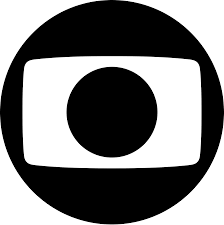 A partir principalmente da década de 1960, o ensino de graduação cresce de maneira significativa, o que se relaciona ao desenvolvimento da indústria cultural no país, em seus diferentes segmentos
É pela razão exposta que a tendência predominante da Comunicação são os curso de bacharelado, surgindo licenciaturas só muito depois (por exemplo, licenciatura em Educomunicação, da USP, e em Cinema, da UFF)
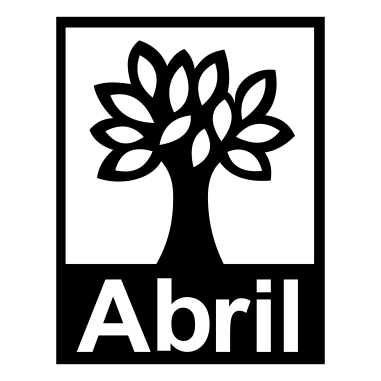 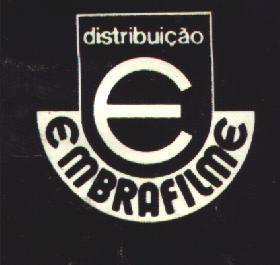 O desenvolvimento do ensino - II
Na década de 1980, fala-se no ensino da área como uma “fábrica de desempregados”, no entanto, o movimento de criação de cursos continua e o que se observa é a abertura de novos mercados e o trânsito profissional dos profissionais da área
A partir da década de 2000, vemos, um crescimento de novos cursos/subáreas (Comunicação Digital, Comunicação das Artes do Corpo, Educomunicação, Estudos de Mídia) que somam às habilitações tradicionais (Jornalismo, Publicidade e Propaganda, Relações Públicas, Rádio e TV, Cinema, Editoração, etc.)
O desenvolvimento do ensino - III
Conforme notam Künsch e Gobbi (2016) há um movimento de maior autonomização dos subcampos da Comunicação, em termos do ensino
Isso se dá a partir da configuração de Diretrizes Curriculares específicas para as subáreas, que se tornam “cursos” e não mais “habilitações” da área da Comunicação
Esse movimento tem implicações curriculares e é motivo de debate, entre os defensores de um modelo mais generalista (o tradicional), e os que defendem as especificidades das subáreas (o que vem sendo implantando a partir das discussões e orientações que emanam do MEC)
O desenvolvimento do ensino - IV
Progressão de estudos típica no contexto brasileiro:
Doutorado
Mestrado stricto sensu
(acadêmico ou profissional), com maior relevância acadêmica, dá acesso ao doutorado
Mestrado lato sensu
(valor de especialização, ex.: MBA), com maior relevância profissional
Graduação
O desenvolvimento do campo científico - I
Künsch e Gobbi (2016) recuperaram de Marques de Melo uma periodização dos estudos em Comunicação, conforme se segue
O desenvolvimento do campo científico - II
No entanto, como Künsch e Gobbi (2016) reconhecem, é somente com o surgimento dos programas de pós-graduação da área que se dá um avanço mais propriamente científico aos estudos de Comunicação 
No contexto brasileiro, a pesquisa científica ocorre fundamentalmente nesses espaços que dão vazão aos desenvolvimento de:
Áreas de concentração e linhas de pesquisa (e consequentes investigações científicas desenvolvidas nesses âmbitos, tanto da pesquisa formativa – mestrados e doutorados – quanto por meio das investigações realizadas pelos docentes/pesquisadores)
Grupos de pesquisa
Redes científicas
Revistas científicas
Eventos
Papel da avaliação da pós-graduação stricto sensu
Os chamados PPG são avaliados quadrienalmente pela Capes e esse processo é um fator de qualificação dos programas, assim como, elemento de disputa entre eles
A avaliação distribui notas, que procuram indicar a qualidade de um programa
As maiores notas são 7 e 6, que indicariam que um programa possui nível internacional; 5 (“muito bom”), 4 (“bom”), 3 (“regular”) e 2 (“não satisfatório”)
Atualmente o PPGCOM da ECA/USP está com nota 4
Grupos de Pesquisa da ECA
Departamento de Artes Cênicas – CAC
Departamento de Artes Plásticas – CAP
Departamento de Informação e Cultura – CBD
Departamento de Comunicações e Artes – CCA
Departamento de Jornalismo e Editoração – CJE
Departamento de Música – CMU
Departamento de Relações Públicas, Propaganda e Turismo – CRP
Departamento de Cinema, Rádio e Televisão – CTR



Fonte: http://www3.eca.usp.br/pesquisa/grupos/lista
Associações de pesquisadores
O desenvolvimento da pesquisa científica no Brasil foi impulsionada pela reunião de pesquisadores em Associações, estas só conseguiram se consolidar na medida em que o próprio campo científico estava mais maduro
Assim, são associações pioneiras e relevantes (de caráter mais geral):
INTERCOM – Sociedade de Estudos Interdisciplinares da Comunicação (1977) - http://www.portalintercom.org.br/
COMPÓS – Associação Nacional dos Programas de Pós-Graduação em Comunicação (1991) - http://compos.org.br/
Associações de pesquisadores
Associações internacionais relevantes:
ICA – International Communication Associationhttps://www.icahdq.org/
IAMCR - International Association for Media and Communication Researchhttps://iamcr.org/
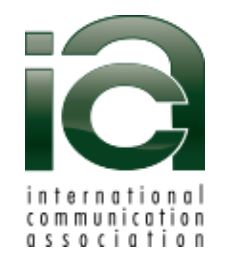 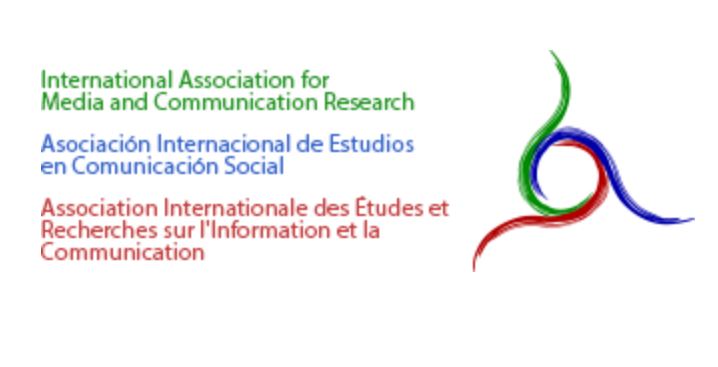 Internacionalização
Uma demanda, sempre existente devido ao teor “universal” da ciência, mas discutida com mais ênfase hoje é a internacionalização dos estudos
Isso ocorre tanto pela participação de nossos pesquisadores/docentes em diferentes Associações Científicas (muitas vezes no papel de lideranças) quanto por meio da publicação (para garantir a circulação do conhecimento) de livros e, principalmente, artigos em revistas científicas
Onde e como publicar? Essa questão tem sido abordada pelo chamado sistema QUALIS
Revistas Científicas – Av. Qualis – o que é
Sistema de avaliação de revistas que cria um “ranking” de publicações (por área de conhecimento) com base na avaliação dos pares (é montada uma comissão para tanto)
As avaliações variam de: A1 e A2 (internacionalizadas), B1, B2, B3, B4, B5 (diferentes graus de qualidade científica, mas de alcance nacional) e C (não científica)

Consultar: https://sucupira.capes.gov.br/sucupira/public/consultas/coleta/veiculoPublicacaoQualis/listaConsultaGeralPeriodicos.jsf
Revistas Científicas – Av. Qualis – o que é
Revistas Brasileiras de Comunicação, no momento, mais bem avaliadas (A2)
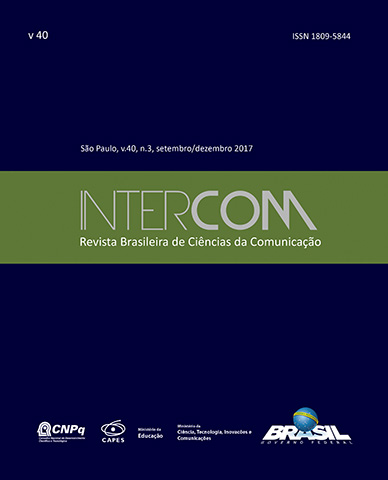 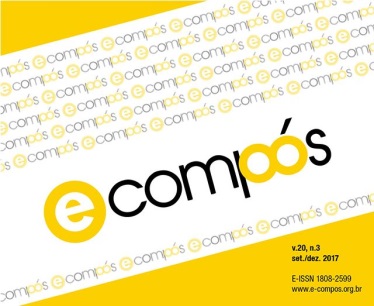 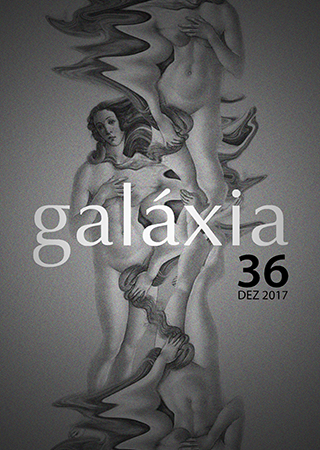 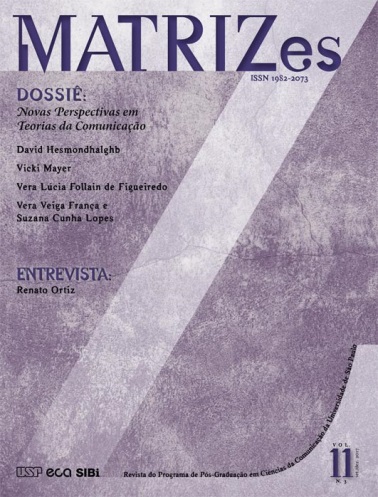 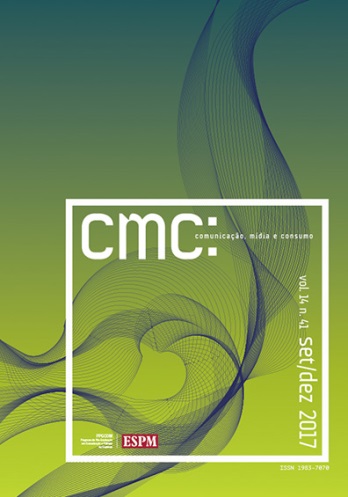 COMPÓS
http://www.e-compos.org.br/e-compos
PPGCOM PUCSP
https://revistas.pucsp.br/index.php/galaxia
INTERCOM
https://revistas.pucsp.br/index.php/galaxia
PPGCOM USP
www.revistas.usp.br/matrizes/
PPGCOM ESPM
http://revistacmc.espm.br/index.php/revistacmc